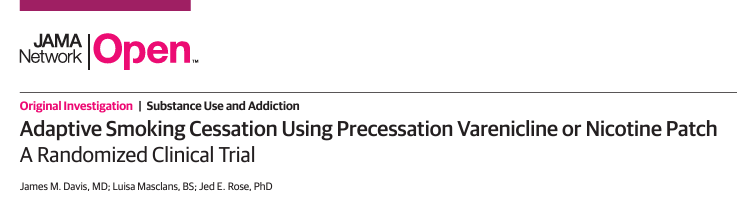 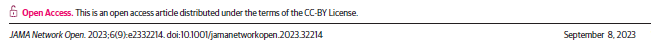 Araş. Gör. Dr. Ebru BAYRAM KARAHAN
22.10.2024
Giriş
Uyarlanabilir tedavi, yani hastanın ilk ilaca verdiği cevabın değerlendirilmesi ve daha sonra hastanın cevabına göre ilaç rejiminin değiştirilmesi yaygın bir tıbbi uygulamadır. Ancak bu yaklaşım sigarayı bırakma için yaygın olarak benimsenmemiştir. 

ABD Gıda ve İlaç Dairesi (FDA), ilaçların sigarayı bırakma gününde (nikotin bandı, sakız, pastil inhaler burun spreyi) veya sigarayı bırakma gününden 1 hafta önce (bupropion, vareniklin) başlandığı sigarayı bırakma ilaçları için özel protokolleri onaylamıştır.
Araştırmalar vareniklin, bupropion,  ve nikotin bantları için sigarayı bırakma gününden 4 hafta önce ilaçlara başlanmasının kabul edilebilir güvenlik ve etkililiğini göstermiş ve prekesme uyarlanabilir tedavisinin keşfine kapı açmıştır.
Sigarayı bırakmaya yönelik adaptif farmakoterapinin 3 bileşenden oluştuğunu 
    kavramsallaştırmak faydalı olabilir.
                                    uzatılmış sigarayı bırakma farmakoterapisi 
                                    sigarayı bırakma farmakoterapisine yanıtın değerlendirilmesi 
                                    yanıt vermeyenler için ilaç rejimlerinin uyarlanması
Uzatılmış prekesme farmakoterapisi ile ilgili olarak, çalışmalar artık 4, 6 ve 12 haftalık prekesme vareniklinin tümünün 1 haftalık prekesme vareniklinden daha yüksek sigara bırakma oranları gösterdiğini göstermiştir.

Prekesme nikotin bantlarının etkinliği daha az kesindir; en son meta-analiz (8 çalışma, 2813 katılımcı) prekesme nikotin bandı kullanımının sigara bırakma ile anlamlı bir ilişkisi olmadığını göstermiştir.
Prekesme farmakoterapisine yanıtın değerlendirilmesiyle ilgili olarak, çalışmalar, sigara içenler prekesme vareniklin veya nikotin bantları kullandıklarında, prekesme sigara içme azalmasının, sigara bırakma sonrası sigara yoksunluğuyla ilişkili olduğunu göstermiştir.

Presesyon nikotin bantları üzerine yapılan bir çalışma, yanıt verenlerin(yani %50 ve daha fazla presesyon karbon monoksit azalması gösterenler) yanıt vermeyenlere göre 2 kat daha yüksek bir sigara yoksunluğu oranı gösterdiğini bulmuştur. Presesyon vareniklin üzerine yapılan bir çalışma, yanıt verenlerin yanıt vermeyenlere göre 2,95 kat daha yüksek bir sigara yoksunluğu oranı gösterdiğini bulmuştur.
Cevap vermeyenler için ilaç rejimlerinin uyarlanmasıyla ilgili olarak, 2013 tarihli bir çalışma  precessation nikotin bandına cevap vermeyenlerin günde iki kez 150 mg bupropion eklenerek kurtarılabileceğini ve bunun sonucunda sadece nikotin bandı kullanmaya devam eden katılımcılara kıyasla önemli ölçüde daha yüksek 6 aylık sigara içmeme oranına ulaşılabileceğini buldu.
Bilgimize göre, minimal dışlama kriterlerine sahip klinik popülasyonlarda adaptif tedaviyi değerlendiren hiçbir çalışma veya precessation vareniklin kullanan sigara içenler için adaptif tedaviyi değerlendiren hiçbir çalışma bulunmamaktadır.
Yöntem
Tasarım, Finansman ve Kayıt
Bu faz 2 çift kör plasebo kontrollü tabakalı randomize klinik çalışma Duke Üniversitesi Sağlık Sistemi Kurumsal İnceleme Kurulu tarafından onaylandı ve tüm katılımcılar kayıttan önce yazılı bilgilendirilmiş onam verdi. 
Çalışma, klinik uygulama ortamında adaptif veya standart farmakoterapiye randomize edilen günlük sigara içicilerinde biyokimyasal olarak doğrulanmış 12 haftalık sigara içmeme durumunu karşılaştırmak için tasarlandı.
Katılımcılar
Çalışma, Şubat 2018'den Mayıs 2020'ye kadar Kuzey Carolina, Duke Üniversitesi sağlık sisteminde yürütüldü ve COVID-19 nedeniyle erken sonlandırıldı. Veriler, 24 Mayıs 2021'den 27 Şubat 2022'ye kadar tedavi amaçlı olarak analiz edildi.
Potansiyel katılımcılar, klinik sigarayı bırakma programına yönlendirilmiş günlük sigara içicileriydi.
Potansiyel katılımcılara ücretsiz ilaçlar ve çalışmaya katılımları için tazminat teklif edildi. 
Dahil etme kriterleri, katılımcıların en az 1 yıldır günlük sigara içicileri olmaları, en az 18 yaşında olmaları ve sigarayı bırakmayı denemeye istekli olmalarıydı.
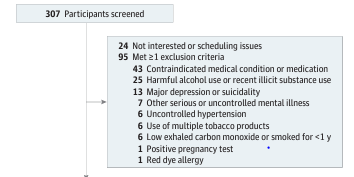 [Speaker Notes: Dışlama kriterleri arasında hamilelik, birden fazla tütün ürünü kullanımı, şu anda sigarayı bırakma ilaçları kullanımı, çalışma ilaçlarına alerji veya intolerans, hastaneye yatmayı gerektiren tıbbi hastalık, hastaneye yatmayı gerektiren psikiyatrik hastalık, tedavi gerektiren alkol veya sakinleştirici bağımlılığı, yakın zamanda önemli miktarda yasadışı madde kullanımı veya başlangıç ​​ekshale CO 7 ppm'den az olması yer almıştır.]
Katılımcının tıbbi geçmişi, tıbbi değerlendirme, anketler ve elektronik sağlık kaydı aracılığıyla değerlendirilmiştir.
 Kullanılan standart anketler arasında;
                                                Sigara Bağımlılığı için Fagerström Testi  
                                                Madde Bağımlılığı Tarama Test 
 			Alkol Kullanım Bozuklukları Tanımlama Testi
 			Hasta Sağlık Anketi-Depresyon(9 soru)
			Yaygın Anksiyete Bozukluğu (7 soru) yer aldı.
Katmanlama, Rastgeleleştirme ve Körleme
Katılımcılardan nikotin bantları veya vareniklin arasında seçim yapmaları istendi. 
Tabakalandırmadan sonra, vareniklin ve nikotin bandı gruplarındaki katılımcılar, adaptif tedavi veya standart tedavi gruplarına 1:1 oranında randomize edildi. 
Randomizasyon, vareniklin seçenler ile nikotin bantlarını seçenler arasında eşit sayıda adaptif ve standart katılımcı olmasını sağlamak için her tabakalı grupta önceden belirlenmiş, bilgisayar tarafından oluşturulmuş bir rastgele dizi kullandı.
Katılımcılar ve personel grup tahsisine karşı körlendi. Her iki ilaç için görsel olarak aynı ambalajda plasebo dağıtıdı.
Müdahaleler
Davranışsal Tedavi
Başlangıç ​​ziyaretinde, tüm katılımcılara tütün tedavisi uzmanı tarafından 20 dakikalık kanıta dayalı sigarayı bırakma danışmanlığı sağlandı. (Sağlık eğitimi, motivasyon desteği ve ilaç kullanımı talimatlarını içeren sigarayı bırakma danışmanlığı)
İlaç Tedavisi
Uyarlamalı tedavi katılımcılarına hedef bırakma gününden 4 hafta önce seçtikleri ilaç (nikotin bandı veya vareniklin) sağlandı. 
Vareniklin, tedavinin ilk haftasında günde iki kez 1 mg'a kadar artırıldı. Nikotin bandı, günde içilen başlangıç ​​sigara sayısına göre 14 ila 21 mg'da başlatıldı. Vareniklin kullanmayı seçen standart tedavi katılımcılarına hedef bırakma gününden 4 hafta önce plasebo verildi, ardından hedef bırakma gününden 1 hafta önce vareniklin almaya başladı. 
Nikotin bandı kullanmayı seçen standart tedavi katılımcılarına hedef bırakma gününden 4 hafta önce plasebo bantları verildi, ardından hedef bırakma gününden itibaren gerçek nikotin bantları verildi.
 Tüm ilaçlar hedef bırakma gününden sonra 12 hafta boyunca kullanılmaya devam edildi.
İlaçlara başladıktan iki hafta sonra, katılımcılar bir ilaç-yanıt ziyaretine katıldılar. 
Bu ziyarette, sigarayı en az %50 oranında azaltmayan adaptif tedavi katılımcıları yanıt vermeyenler olarak sınıflandırıldı ve prekesme rejimlerine günde iki kez 150 mg bupropion eklendi. 
Günlük içtikleri sigara sayısını en az %50 oranında azaltan adaptif tedavi katılımcıları tedaviye yanıt verenler olarak sınıflandırıldı ve rejimlerine plasebo bupropion eklendi.
 Standart tedavi katılımcıları ilaç-yanıt ziyaretinde değerlendirildi ve plasebo bupropion sağlandı.
Sonuç Ölçümleri
Çalışma katılımcılarından 4 çalışma değerlendirme ziyaretine katılmaları istendi: 
			Başlangıç ​​ziyareti 
			İlaç yanıt ziyareti (hedef bırakma gününden 2 hafta önce)  
			Bırakma sonrası ziyareti (hedef bırakma gününden 2  hafta sonra)
			Bırakma sonrası ziyareti (hedef bırakma gününden 12 hafta sonra)

Katılımcılara 4 çalışma ziyaretini de tamamlamaları halinde 190 dolar ödendi.
Başlangıç ​​değişkenleri yaş, cinsiyet, ırk, etnik köken, sigara içme öyküsü, nikotin bağımlılığı ve psikiyatrik teşhisleri içeriyordu. 
Irk ve etnik köken öz bildirim yoluyla belirlendi. 
Irk, Amerikan Yerlisi veya Alaska Yerlisi, Asyalı, Siyah veya Afrika Amerikalı, Yerli Hawaiili veya Diğer Pasifik Adalı, Beyaz, 1'den fazla ırk ve bilinmiyor olarak sınıflandırıldı 
Etnik köken Hispanik veya Latin veya Hispanik veya Latin değil olarak sınıflandırıldı. 
Irk ve etnik köken, birincil sonucumuzun potansiyel yardımcı değişkenleri olarak analize dahil edildi.
Birincil sonuç, hedef bırakma gününden 12 hafta sonra 30 günlük sürekli sigara içmeme haliydi ve 7 ppm'den (ppm) düşük  solunan CO nefes testi ile doğrulandı. 
Bu çalışmada, 6 veya 12 aylık sonuçlar yerine 12 haftalık bırakma sonrası sonuçları kullandık.
Ek olarak, 12 haftadaki tedaviler arasındaki karşılaştırmalı yoksunluk oranları, 6 ve 12 aydaki sonuçlarla ilişkilendirilmiştir.
İkincil sonuç ölçümleri, günde içilen kendi bildirilen sigara sayısını ve her çalışma ziyaretinde solunan CO nefes testini içeriyordu. 
Yan etkiler, her değerlendirme ziyaretinde açık uçlu sorular ve doğrudan sorgulama kullanılarak değerlendirildi. 
Doğrudan sorgulama için, katılımcılara bu çalışmada kullanılan ilaçlar için yaygın olarak bildirilen yan etkilerin varlığı ve yoğunluğu (aralığı 1-7; daha yüksek puan daha fazla yoğunluğu gösterir) soruldu: mide bulantısı, kusma, uykusuzluk, canlı rüyalar, ajitasyon, anksiyete, depresyon, baş ağrısı ve döküntü. 
Çalışmayı yapan hekim, orta ve şiddetli yan etkilerin çalışmayla ilişkili olma olasılığını belirledi.
Örneklem Boyutu
Örneklem büyüklüğü, %80 güç ve %15 kayıp oranına sahip 2 uçlu bir önemlilik testine dayanıyordu (merkezimizde yaptığımız önceki çalışmalardan). 
Klinik bir popülasyonu kaydetmeyen mevcut çalışmalardan sigara bırakma oranlarına atıfta bulunduk ve %39,7'lik bir adaptif tedavi oranı ve %23,4'lük bir standart tedavi oranı ve gruplar arasında 16,3 yüzde puanlık mutlak bir fark gösterdik. 
Çalışma başlangıçta 300 katılımcıdan oluşan bir örneklem büyüklüğüne sahip olacak şekilde tasarlanmıştı ancak COVID-19 salgınıyla ilgili yüz yüze ziyaretlere ilişkin kısıtlamalar nedeniyle erken sonlandırıldı.
Kısıtlamalar kaldırıldıktan sonra, çalışma için artık fon sağlanamadı ve analizler kaydedilen örneklem üzerinde gerçekleştirildi.
İstatistiksel Analiz
Çalışmanın birincil çıktısı, hedef bırakma gününden 12 hafta sonra 30 günlük sürekli sigara içmeme haliydi ve solunan CO nefes testi sonucunun 7 ppm'den az olmasıyla doğrulandı. 
Sigara içmeme durumu verileri eksik olan katılımcılar, sigarayı bırakmayan olarak sınıflandırıldı. Sigara içmeme durumuna ilişkin tüm analizler tedavi amaçlıydı. 
Birincil analiz, Cochran-Mantel-Haenszel yöntemine eşdeğer tabakalı lojistik regresyon modelinden Puan Testi kullanılarak tüm adaptif tedavi katılımcılarını tüm standart tedavi katılımcılarıyla karşılaştırdı.
İstatistiksel testler, α = .05 ve 2 taraflı %95 CI kullanılarak 2 taraflıydı. Yoksunluk sonuçları, kovaryatlar gruplar arasında farklılık göstermediği için başlangıç ​​kovaryatlarına göre ayarlanmadı.
 Çalışma, atanan tedavi ile ilaç seçimi arasında bir etkileşim tespit etmek üzere güçlendirilmedi (örneğin, vareniklin seçen katılımcılar arasında adaptif ve standart tedavi); bu nedenle, bu sonuçlar tanımlayıcı olarak raporlandı. 
Adaptif ve standart tedavi CO düzeyleri, grup-zaman etkileşim terimi içeren rastgele kesme regresyon modeli kullanılarak tüm değerlendirme ziyaretleri boyunca zaman içinde post hoc olarak karşılaştırıldı. 
Tüm analizler, 30 Mart 2021 güncellemeleriyle SAS istatistik yazılımı sürüm 9.4 (SAS Enstitüsü) kullanılarak gerçekleştirildi.
Veriler 24 Mayıs 2021 ile 27 Şubat 2022 arasında analiz edildi.
Bulgular
Katılımcılar     İlk kayıt 15 Şubat 2018'de, son çalışma ziyareti ise 11 Mart 2020'de yapıldı. Çalışmanın hedefi 300 katılımcı kaydetmekti, ancak COVID-19 salgını nedeniyle erken sonlandırıldı. Taranan 307 kişiden 24'ü çalışmayla ilgilenmedi ve 95'i hariç tutma kriterlerine dayanarak hariç tutuldu.
[Speaker Notes: Toplam 188 katılımcı (ortalama [SD] yaş, 49,1 [12,5] yıl; 102 [%54] kadın) kaydedildi ve rastgele seçildi, 127 katılımcı vareniklin kullanmayı seçti, bunlardan 64'ü adaptif tedaviye ve 63'ü standart tedaviye randomize edildi ve 61 katılımcı nikotin bantları kullanmayı seçti, bunlardan 31'i adaptif tedaviye ve 30'u standart tedaviye randomize edildi.]
[Speaker Notes: Toplam 188 katılımcı (ortalama [SD] yaş, 49,1 [12,5] yıl; 102 [%54] kadın) kaydedildi ve rastgele seçildi, 127 katılımcı vareniklin kullanmayı seçti, bunlardan 64'ü adaptif tedaviye ve 63'ü standart tedaviye randomize edildi ve 61 katılımcı nikotin bantları kullanmayı seçti, bunlardan 31'i adaptif tedaviye ve 30'u standart tedaviye randomize edildi. Başlangıçta, Fagerstrom Sigara Bağımlılığı Testi 15 puanının ortalaması (SD) 5,0 (2,1) idi ve katılımcılar günde ortalama (SD) 15,4 (7,3) sigara içiyordu. Tam örneklemde, Amerikan Yerlisi veya Alaska Yerlisi katılımcı yoktu, 3 Asyalı katılımcı (%2); 80 Siyah veya Afrika Amerikalı katılımcı (%43), 1 Yerli Hawaiili veya Diğer Pasifik Adalı katılımcı (%1), 98 Beyaz katılımcı (%52) ve 1'den fazla ırka ait olduğunu belirten 6 katılımcı (%3); 4 katılımcı Hispanik veya Latin (%2) idi ve 184 katılımcı (%98) Hispanik veya Latin değildi.]
Etkinlik
[Speaker Notes: Tüm katılımcılar arasında, tedavi niyetine bağlı 12 haftalık bırakma sonrası biyokimyasal olarak doğrulanmış 30 günlük sürekli sigara içmeme durumu, adaptif grupta 95 katılımcının 23'ünde (%24) ve standart tedavi grubunda 93 katılımcının 8'inde (%9) mevcuttu (OR, 3,39; %95 GA, 1,43-7,99; P  = .004). Vareniklin kullanan katılımcılar arasında, sigara içmeme durumu adaptif tedavi grubunda 18 katılımcıda (%28) ve standart tedavi grubunda 5 katılımcıda (%8) mevcuttu (OR, 4,54; %95 GA, 1,57-13,15). Nikotin bandını seçen katılımcılar arasında, sigara içmeme durumu adaptif tedavi grubunda 5 katılımcıda (%16) ve standart tedavi grubunda 3 katılımcıda (%10) doğrulandı (OR, 1,73; %95 GA, 0,39-7,99) ( Şekil 2 )]
Tüm adaptif tedavi katılımcılarına karşı tüm standart tedavi katılımcılarında solunan CO’daki değişim gösterilmektedir . Standart tedaviyle karşılaştırıldığında, adaptif tedavi grubundaki katılımcılar tüm başlangıç ​​sonrası zaman noktalarında (örneğin, 12 hafta: 9,41 ppm [38,6% azalma] - 17,38 ppm [69,0% azalma]) önemli ölçüde daha düşük CO gösterdi ; tüm zaman noktalarında zaman-grup etkileşimi vardı ( P  = .001).
Güvenilirlik
Tüm 188 katılımcı arasında 1 ciddi olumsuz olay tespit ettik: Vareniklin standart tedavi grubunda 1 katılımcı (%2) öldü. Bu ölümün 4. evre kanserle ilişkili olduğu ve çalışmayla ilişkili olmadığı belirlendi. Ölüm, yaşamı tehdit eden olaylar, hastaneye yatış, kalıcı veya önemli sakatlık veya yetersizlik hakkında başka bir bildirim yapılmadı. 
Adaptif ve standart tedavi grupları arasında yan etkilerin görülme sıklığında, adaptif tedaviye randomize edilen vareniklin katılımcılarında, standart tedaviye randomize edilenlere kıyasla daha yaygın olan uyku sorunları dışında, anlamlı bir fark görülmedi      (RR, 1,74; %95 GA, 1,18-2,58;  P  = ,03).
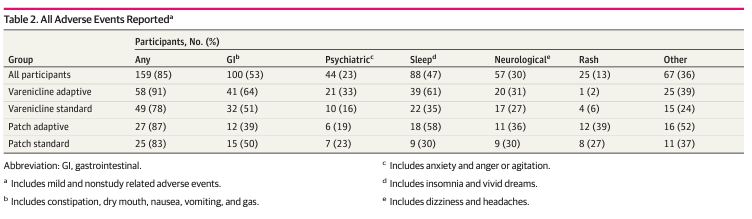 [Speaker Notes: Tüm 188 katılımcı arasında 1 ciddi olumsuz olay tespit ettik: Vareniklin standart tedavi grubunda 1 katılımcı (%2) öldü. Bu ölümün 4. evre kanserle ilişkili olduğu ve çalışmayla ilişkili olmadığı belirlendi. Ölüm, yaşamı tehdit eden olaylar, hastaneye yatış, kalıcı veya önemli sakatlık veya yetersizlik hakkında başka bir bildirim yapılmadı. Tüm katılımcılar arasında 9'u orta düzeyde yan etki bildirdi (tıbbi değerlendirme veya günlük rutinde değişiklik gerektiren) (vareniklin adaptif grubunda 4 katılımcı; vareniklin standart grubunda 1 katılımcı; nikotin bandı adaptif grubunda 3 katılımcı; nikotin bandı standart grubunda 1 katılımcı). Hafif olumsuz olaylar (tıbbi değerlendirme veya günlük rutinde değişiklik gerektirmeyen) dahil edildiğinde, 159 katılımcı en az 1 olumsuz olay bildirdi ( Tablo 2 ). Adaptif ve standart tedavi grupları arasında istenmeyen olayların görülme sıklığında, adaptif tedaviye randomize edilen vareniklin katılımcılarında, standart tedaviye randomize edilenlere kıyasla daha yaygın olan uyku sorunları dışında, anlamlı bir fark görülmedi (RR, 1,74; %95 GA, 1,18-2,58; P  = ,03).]
Tartışma
Bu randomize klinik çalışma, sigarayı bırakma kliniğinden alınan ve vareniklin ile nikotin bantları arasında seçim yapmalarına izin verilen günlük sigara içicileri için adaptif tedavinin standart tedaviden daha etkili olduğunu bulmuştur.
Ek olarak, sonuçlar, hedef bırakma tarihinden 1 hafta önce başlanan uzatılmış (4 haftalık) preseans vareniklin ile adaptif tedavinin standart vareniklin tedavisinden daha etkili olabileceğini göstermektedir.
[Speaker Notes: Devamı------ Çalışma, bulguların klinik ortamda görülen sigara içicilerine daha kolay genelleştirilebilmesi için minimal dışlama kriterlerine sahip bir klinik popülasyon kullanmıştır. Bu çalışmanın tasarımının bir bileşeni, katılımcıların ilaçlarını seçmelerine izin vermekti. Bir diğer önemli unsur, taranan katılımcıların yalnızca %31'inin çalışmadan hariç tutulması şeklinde minimal dışlama kriterlerinin kullanılmasıydı. Bu, ABD sigara içicilerindekine (%35) benzer psikiyatrik komorbidite oranlarına (%30,8) sahip bir çalışma örneğiyle sonuçlandı. 22 , 23 Dikkat çekici bir şekilde, sigarayı bırakma denemelerinin %72,8'i ruhsal hastalık nedeniyle bazı veya tüm potansiyel katılımcıları dışlamaktadır. 24 Çalışma örneğinde ayrıca genel ABD nüfusunda (%13,6) ve sigara içen ABD nüfusunda (%20,4) bulunandan daha yüksek oranda Siyah veya Afrika kökenli Amerikalı katılımcı (%43) vardı. 25 , 26]
Bu çalışma, şu ana kadar yalnızca preseans nikotin bantları kullanılarak adaptif tedavinin kullanımını destekleyen ve sigara içenleri klinik ortamlarda değerlendirmeyen mevcut literatüre katkıda bulunmaktadır. 
Çalışmalar, vareniklinin bupropionla birlikte kullanımının, gruplar arasında 12 haftalık sürekli sigara bırakma sonrası yoksunluk ile tek başına vareniklinden daha etkili olduğunu göstererek, deneme sonuçlarına ilişkin önemli bir bakış açısı sunmaktadır      (OR, 1,89; %95 GA, 1,07-3,35; P  = ,03 ve OR, 1,49; %95 GA, 1,05-2,12; P  = ,03).
[Speaker Notes: Çalışmamızda gruplar arasında daha büyük bir tedavi etkisi bulmuş olabiliriz çünkü çalışmamızda vareniklinin standart tedavi kolunda uzatılmış preseans vareniklini kullanılmamıştır.]
Bilgilerimize göre, çalışmamız minimal dışlama kriterlerine sahip klinik bir popülasyonda adaptif sigarayı bırakma tedavisini test eden ilk çalışmadır. Bu nedenle, standart tedavi grubunda sigarayı bırakma oranına ilişkin en iyi tahminlerimiz, daha kısıtlayıcı uygunluk kriterleri kullanan, örneğin fiziksel veya psikiyatrik hastalığı olan sigara içicilerini hariç tutan randomize çalışmalardan elde edilmiştir.
Bu çalışmalar, adaptif tedavi için %39,7 ve standart tedavi için %23,4 sigara bırakma oranı tahminleri sağlamıştır; bu, gruplar arasında 16,3 puanlık mutlak bir fark ve 1,7 katlık bir etkinlik artışıdır. 
Bunu perspektife koymak gerekirse, anlamlı bir tedavi etkisine sahip olduğu düşünülen nikotin bantları, plaseboya göre 1,7 katlık bir etkinlik artışına yol açmıştır.
Bu çalışmada, adaptif tedavi için yoksunluk oranı %24 ve standart tedavi için %9 olup, 15,6 puanlık mutlak bir fark ve 2,8 katlık bir etkinlik artışı olmuştur. Bu nedenle, bu çalışmada tüm katılımcılar için yoksunluk oranları referans çalışmalarımıza göre daha düşük olmasına rağmen, gruplar arasındaki mutlak ve bağıl etkilerin boyutu beklendiği kadar büyük ve klinik olarak anlamlı olacak kadar büyüktü.
Sınırlamalar
Bu çalışmanın semptomatik alkol bağımlılığı veya madde kullanımı olan kişilerin hariç tutulması da dahil olmak üzere bazı sınırlamaları vardır. 
Ek olarak, çok az veya hiç Alaska Yerlisi, Amerikan Yerlisi, Asyalı, Hispanik veya Latin kökenli, çok ırklı veya Pasifik Adalı insan kaydedilmemiştir ve bu da genelleştirilebilirliği bu popülasyonlarla sınırlamaktadır. 
Ek olarak, çalışma katılımcılarına ücretsiz ilaçlar ve çalışma ziyaretleri için mütevazı bir tazminat verilmiştir; bunların her ikisi de genelleştirilebilirliği azaltan unsurlardır.
Bir diğer sınırlama, çalışmanın COVID-19 nedeniyle erken durdurulması ve bunun sonucunda 300 yerine 188 kişilik bir örneklem büyüklüğüyle sonuçlanması gerçeğinden ortaya çıkmıştır; daha düşük örneklem büyüklüğümüz, ana sonucumuz için nispeten geniş %95 GA ile sonuçlanmıştır.
Takipten kaybedilen katılımcıların nispeten yüksek yüzdesi (%27), mütevazı tazminat ve yüksek komorbidite ile açıklanabilir. 
Perhiz verileri eksik olan katılımcılar, perhiz yapmayan olarak sayılmıştır; bu da çalışma sonuçlarının belirsizliğini artırmaktadır. 
Ek bir sınırlama, çalışmanın adaptif tedaviyi bir bütün olarak standart tedaviyle karşılaştırmak üzere tasarlanmış olması ve adaptif tedavinin bireysel bileşenlerini (uzatılmış presesyon tedavisinin etkileri, yanıt vermeyenler için ikinci bir ilaç eklemenin etkileri) değerlendirmek üzere tasarlanmamış olmasıdır.
Genel olarak, bu sınırlamalar sonuçlarımızın gücünü azaltıyor olarak görüldü ancak onları geçersiz kılmıyor.
Sonuçlar
Sigarayı bırakma kliniğinde ilaç seçimi ve sınırlı dışlama kriterleri ile günlük sigara içenlerde yapılan bu randomize klinik çalışma, adaptif farmakoterapiye randomize edilen katılımcılar ile adaptif olmayan farmakoterapiye randomize edilen katılımcılar arasında daha yüksek sigara bırakma oranları buldu. 
Özellikle, bu bulgular tedaviye yanıt vermeyenlere bupropion sağlanan adaptif bir tedavi rejiminde precessasyon vareniklin ve precessasyon nikotin bantlarının kullanımını desteklemektedir. 
Bu çalışmanın tasarımı klinik popülasyonlara daha fazla genelleştirilebilirlik sağlamaktadır. Bulgularımız adaptif tedavi üzerine gelişen bir literatür grubunu desteklemektedir.
TEŞEKKÜRLER